Crisis Response During COVID-19:  System and Practice Considerations for District & School Crisis Team Members
5.5.20
Jon M. Cooper, EdD
Director, Division of Behavioral Health
Colonial School District
KEY IDEAS
Know your worth.

Be encouraged to think big.

Steal my good ideas and claim them as your own.
KEY IDEAS
Know your worth.
Administrators, Teachers, Students and Families are counting on support staff to be “experts” in providing mental and physical health and connecting students to community supports

Be encouraged to think big.
Stress is the enemy of creativity: We need your radical ideas
Feel free to “free associate” during this presentation

Steal my good ideas and claim them as your own.
Some of the things I share may work for you and your school
PRACTICE CASE
“The First Outbreak”
In February, the Division of Public Health announced that Colonial was the epicenter of a Mumps outbreak once we reached a grand total of...
PRACTICE CASE
3 CASES
PRACTICE CASE
Key Learning
New term for me: “Communicable Disease Management”
Established partnership with DPH
Daily calls with epidemiologists
Protocol development:
Cleaning protocols and supplies for buildings and buses
Communication with staff, community and media
Daily updates to Superintendent
Recognition of the complexity of managing even a small number of cases within a public school setting
Set the stage for a relatively quick response to COVID-19 during week of March 9
EARLY WARNING
Week of March 2, CDC Says:  

“Review your 
Pandemic Preparedness Action Plan”
EARLY WARNING
Week of March 9, Colonial says:  

“Steal the chart from Avon Grove”
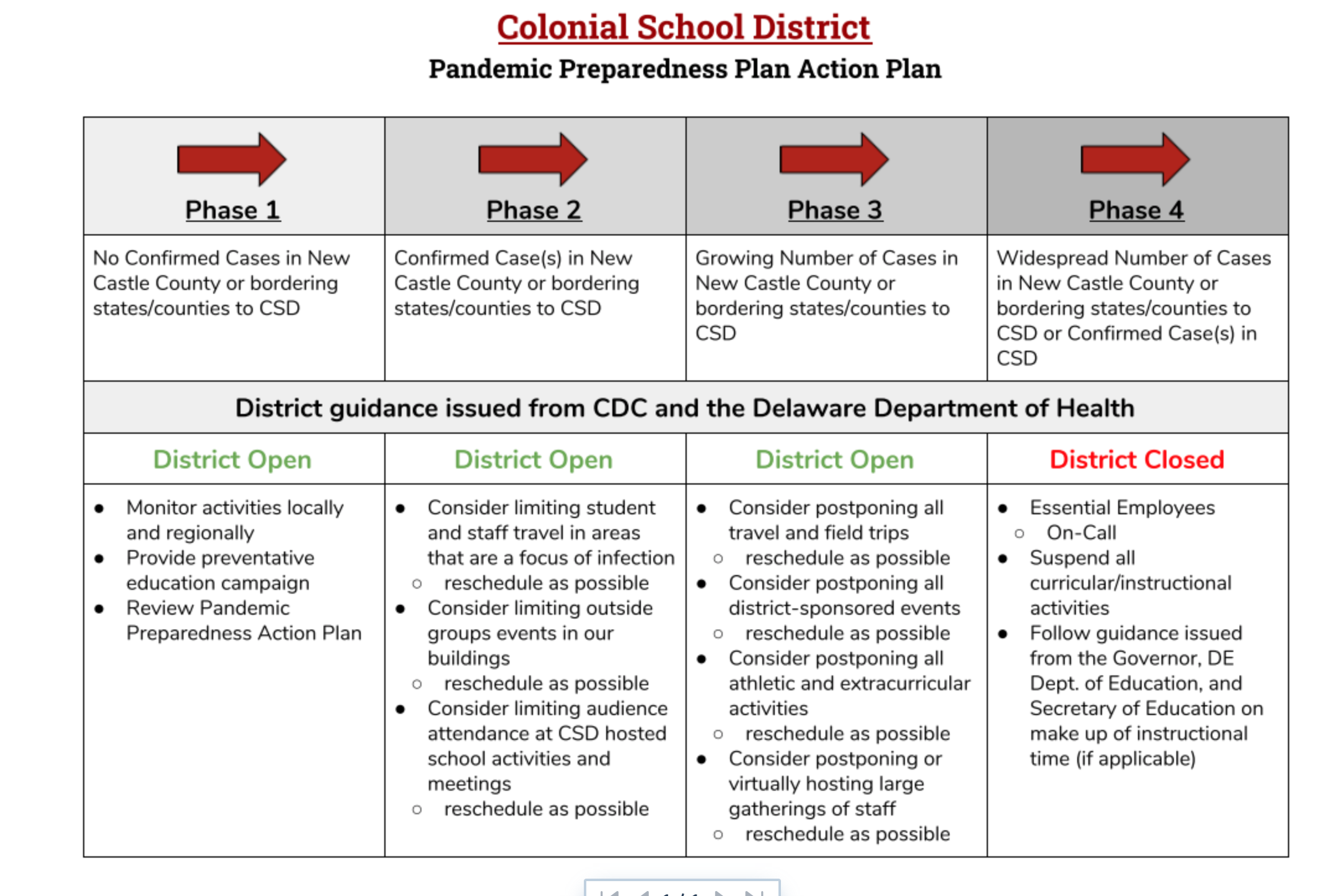 DISTRICT CRISIS TEAM
Week of March 9th: Apply key learnings from the Mumps
Daily review of CDC and DPH guidance
Development of proposals for
Cleaning protocols for buildings and buses
Staff, family, community and media communication
Tiered event cancellations
Tiered school closure
Remote learning
Lesson plans
Device deployment  
Meal prep and distribution
THE ANNOUNCEMENT
MARCH 13th

Governor Carney closes schools for two weeks
ENGAGE SUPPORT STAFF
Use data to identify “vulnerable populations”
Students who
Experience chronic illness
Experience food insecurity 
Reside in homeless shelters 
Are served in alternative placements
Are chronically absent 
Evidenced elevated mental health needs
Are pregnant or new mothers 
Are served by Wellness Centers 
Are served by outside counseling agencies at school 
Are currently inpatient in psychiatric hospitals
ENGAGE SUPPORT STAFF
Assign staff to serve “Vulnerable Populations”
Students who
Experience chronic illness -  SCHOOL NURSES
Experience food insecurity - SCHOOL NURSES
Reside in homeless shelters - ATTENDANCE TEAM (VTs & McKINNEY-VENTO)
Are served in alternative placements - ATTENDANCE TEAM
Are chronically absent - ATTENDANCE TEAM and SCHOOL COUNSELORS
Evidence elevated mental health needs - SCHOOL COUNSELORS, SCHOOL PSYCHS,  SOCIAL WORKERS, FCTs, BHCs
Are pregnant or new mothers - HIGH SCHOOL COUNSELORS
Are served by Wellness Centers - WELLNESS CENTER ADMIN
Are served by outside counseling agencies at school - OUTSIDE AGENCY ADMIN
Are currently inpatient in psychiatric hospitals - EDUCATION AGENCY / PSYCH HOSP ADMIN
ENGAGE SUPPORT STAFF
Students who experience Chronic illness
School Nurses review data in Health Accounting to:
Identify students who experience chronic illness
Contact their families to ensure that students have
Access to critical medicine
Access to healthcare resources
ENGAGE SUPPORT STAFF
Students who experience Food Insecurity
We asked the following questions on our Student Verification Card
Within the past 12 months, we worried whether our food would run out before we got money to buy more.
Within the past 12 months, the food we bought just didn’t last and we didn’t have money to get more.

Over 1,000 families self-reported experiencing food insecurity
ENGAGE SUPPORT STAFF
Students who experience Food Insecurity
School Nurses review data in food insecurity database to:
Identify students who experience food insecurity
Contact their families to ensure that families know
District food distribution sites
Food Bank of Delaware Info
ENGAGE SUPPORT STAFF
Students who reside in Homeless Shelters
Attendance Team review McKinney-Vento data to:
Identify students who reside in homeless shelters
Contact the shelters to ensure that students have
Access to devices
Access to learning packets
ENGAGE SUPPORT STAFF
Students who are served in Alternative Placements
Attendance Team review Alternative Placement data to:
Identify students who are in Alternative Placements
Coordinate with the Alternative Placements to ensure that students
Have access to devices
Have access to learning packets
Are engaged in remote learning
ENGAGE SUPPORT STAFF
Students who are Chronically Absent
Attendance Team coordinate with School Counselors to review year-to-date attendance data in eschool/DSC to:
Identify students who are in Chronically Absent
Follow up with students in order to ensure that they:
Have access to devices or learning packets
Are engaged in remote learning
ENGAGE SUPPORT STAFF
Students who evidence Elevated Mental Health Needs
School Counselors, School Psychologists, Social Workers, FCTs & BHCs  review case files to:
Identify students who have Elevated Mental Health Needs
Follow up with students in order to ensure that they:
Are feeling OK and have access to support
Special population: Students who have reported suicide risk since 1.1.20
ENGAGE SUPPORT STAFF
Students who are Pregnant or New Mothers
High School Counselors review case files to identify students who are Pregnant or New Mothers
Follow up with students in order to ensure that they:
Have access to support programming (i.e., DAPI)
ENGAGE SUPPORT STAFF
Students who are Served by Wellness Centers
Coordinate with Wellness Center Admin to identify students who are receiving Medical or Behavioral Health services and ensure that Wellness Center can continue to support students and have access to:
Case files
Student contact info
Schoology
ENGAGE SUPPORT STAFF
Students who are Served by Outside Counseling Agencies at School
Coordinate with Outside Agency Admin to identify students who are receiving Medical or Behavioral Health services and ensure that Outside Agency Staff can continue to support students and have access to:
Case files
Student contact info
HIPAA-Compliant Telehealth technology and protocols
ENGAGE SUPPORT STAFF
Students who are Inpatient in Psychiatric Hospitals
Coordinate with Education Vendor / Psych Hospital Admin to identify students who are Inpatient in Psych Hospital and ensure that Outside Agency Staff can continue to support students and have access to:
Meaningful educational programming
ENGAGE SUPPORT STAFF
TAKE TIME FOR SELF CARE
Free Headspace Meditation App available for all Public and Charter School Employees
All employees of Delaware school districts and charter schools are invited to sign up for a free, one-year subscription to the Headspace Meditation App. This app provides participants with simple ways to achieve mindfulness throughout the day. The practice of meditation has been shown to reduce stress, foster compassion and increase overall happiness. To get started, register online with a district or charter school email address. Personal email addresses will not be accepted. (DDOE contact: Teri Lawler)
http://go.headspace.com/pureedge/